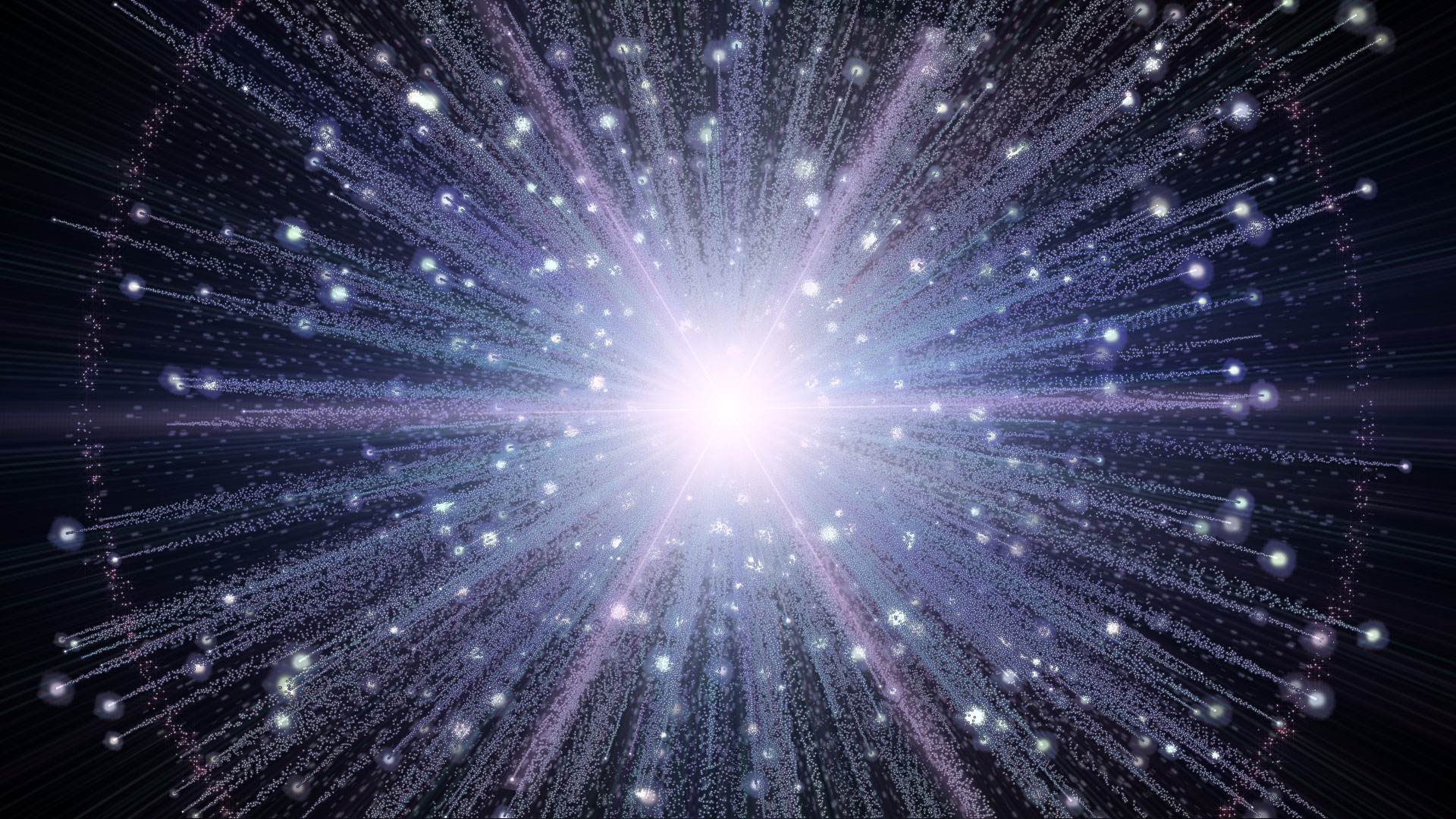 Personal Learning Environments? or Society’s Learning Environment?
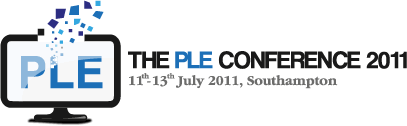 Leslie Carr, Web and Internet Science, 
University of Southampton, UK
Where’s This?
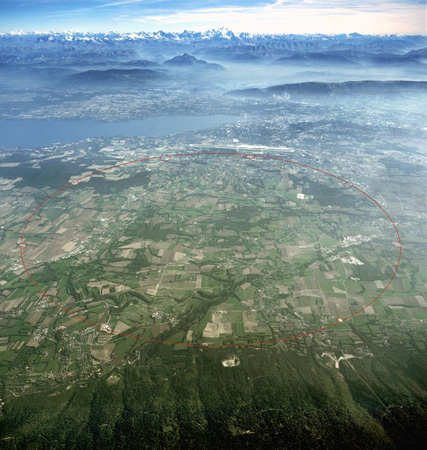 What’s This?
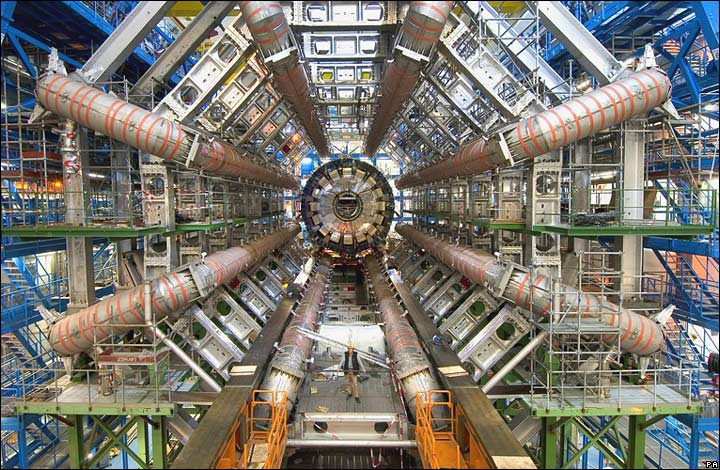 Remember This 2006 Headline?
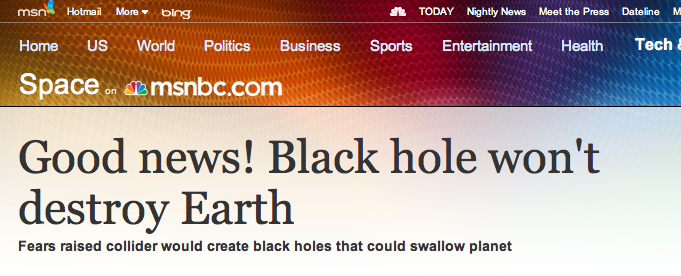 Birth of the Web
From an underground nuclear bunker on the Swiss border, something did escape
In 1989 the Web took over the academia, industry and the world
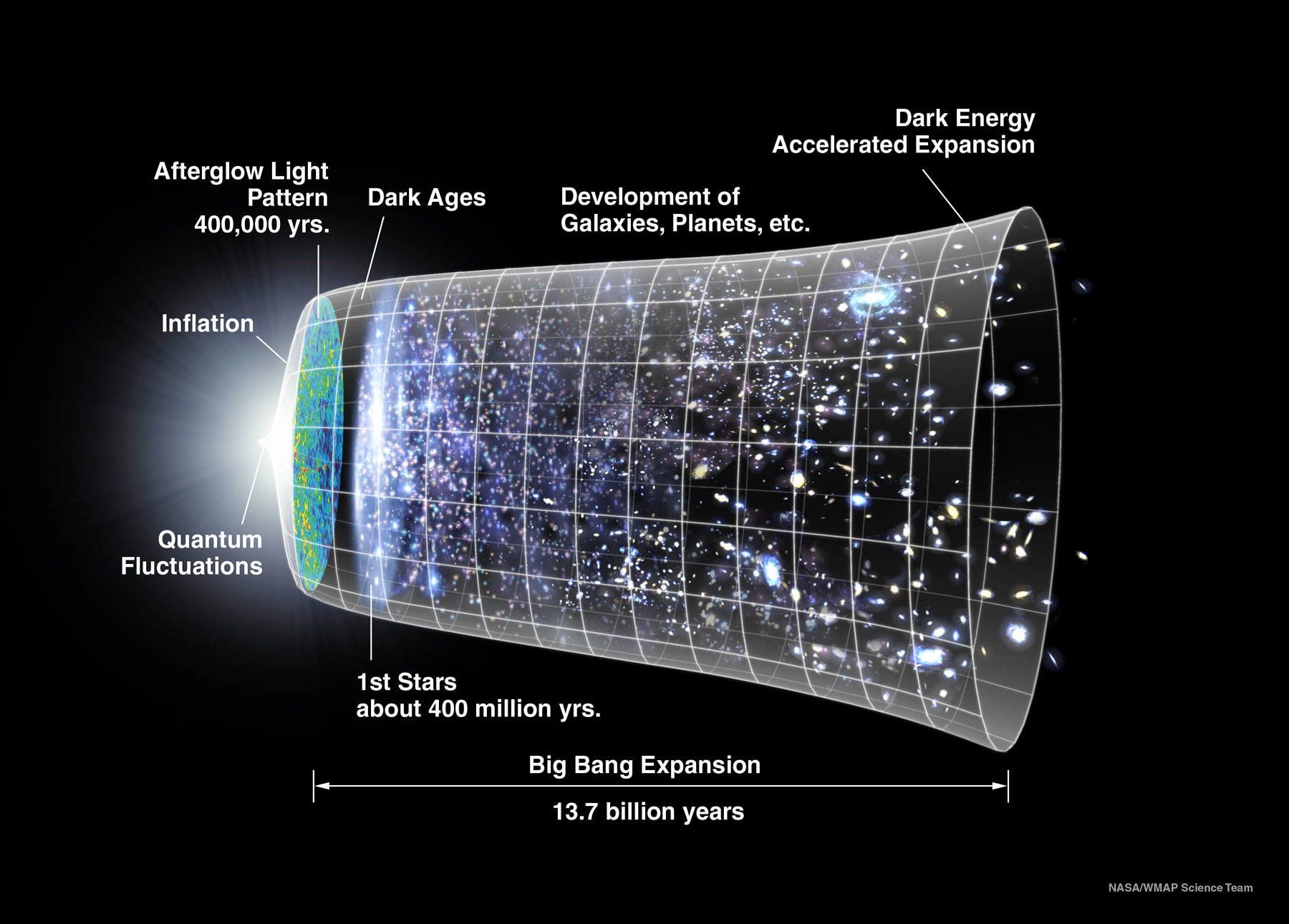 NASA WMAP Science Teamhttp://map.gsfc.nasa.gov/news/3yr_release.html
Expansion of the Web
The Web spread the conditions of its initial creation throughout the whole of society as it underwent an initial inflationary phase.
The academy
government patronage
large-scale co-operation
sharing of intellectual property
Society is Diverse
Society
Government
Commerce
Press
Media
Military
Academy
The development of society as a whole (nuanced and structured and refined) is inextricably related to the technology of information provision, consumption and dissemination (e.g. writing, reading, printing, education). Different parts of society have different objectives and hence incompatible Web requirements, e.g. openness, security, transparency, privacy.
Less successful Webs from history
The Web is a Performance…
Contribute to a genome
Create a homepage
The middle space represents the activity of individuals (potentially acting in concert) who create interlinked resources that both reflect and reinforce the interlinkedness of society and social (economic, legal, personal) interaction.
Publish a paper
Edit a wikipedia entry
Communities
Special Interest Groups
Individuals
Companies
HTTP
URIs
Servers
Caches
Institutions
Government
HTML
RDF
Browsers
Blog
Tweet
Place a bid at an auction
…and a record of that performance
Update Facebook
Make a YouTube video response
Performing on the Web
It’s something we do, not a product we buy
Information and Communication Technology
Informing and Communicating Technology
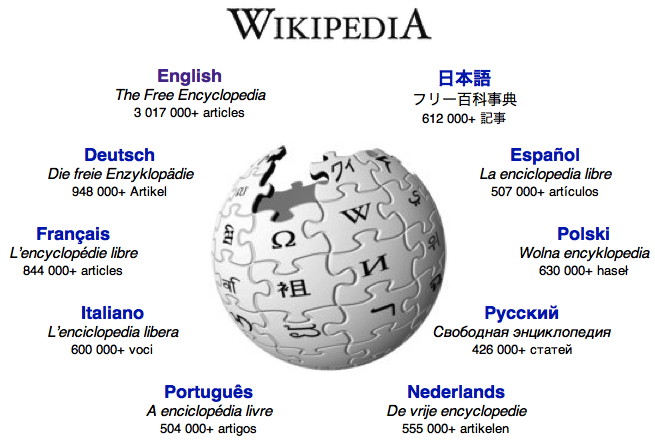 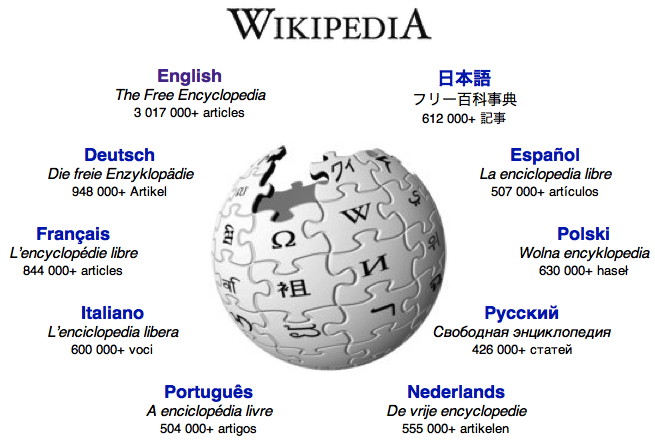 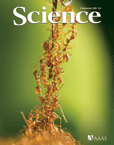 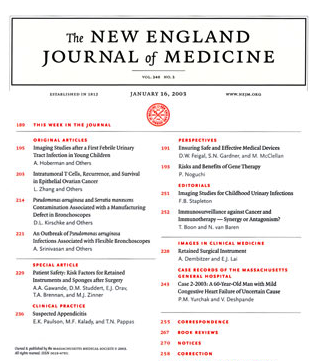 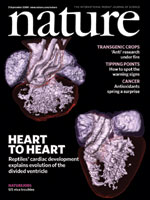 Wikipedia – new knowledge is edited and managed on the web through processes that are discussed and managed through the Web. Wikipedia only exists because of the wikipedia community; the wikipedia community only exists because of the Web. Both are a linked resource with an emerging set of values and standards.
Academia – new knowledge is created privately and sometimes presented on the Web. Centuries-old processes and values pre-exist in academic organisations and are re-interpreted for the prevailing technology.
Different parts of society have different needs to communicate for different ends.
PLE: New Kind of Performance?
Learning as a human modality:
Enquiry, discovery, guidance, evaluation, certification
What kinds of Web users are there?
Web 1.0: readers
Web 2.0: readers and content providers
Web 3.0: software agents & user-oriented apps
Wikipedia: readers, contributors, editors
Now: readers, commenters, content providers, commentators
Personal Learning or Society Learning
Not just individuals trying to increase their own cognitive competency in order to be able to improve their CV
Now society needs to do this
solving energy, climate, water

Does the PLE agenda offer a new kind of web performance
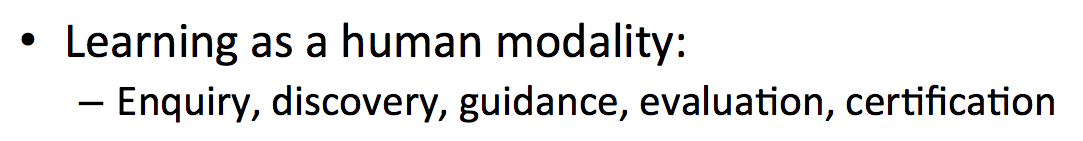 Discussion?
Cyborgs
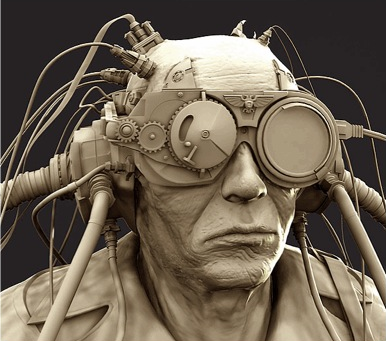 Social theorist Donna Haraway emphasises the role that technology plays in creating our humanity
Union of human & technology makes a new kind of human
What sort of thing is human + smartphone ?
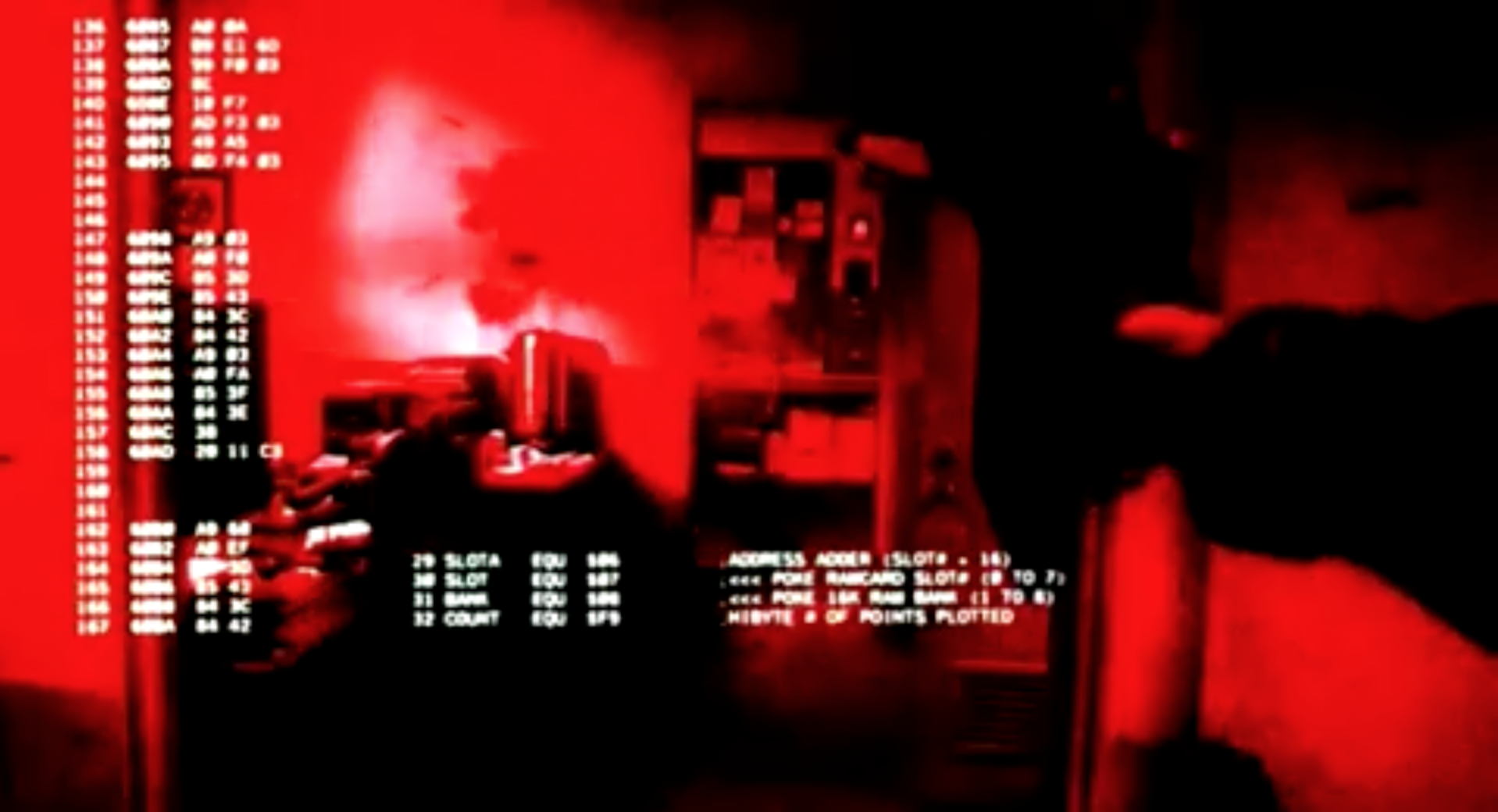 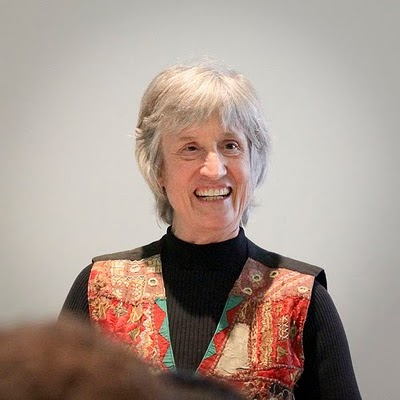 The web is not a thing acting alone. Computers cause nothing, but humans and computers together remake worlds. 
paraphasing Donna Haraway, Social Theorist
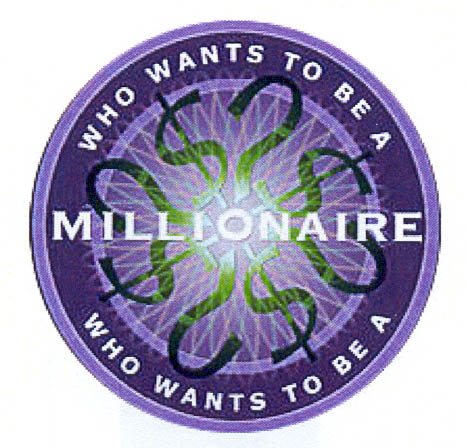 Cyborgs in the Pub
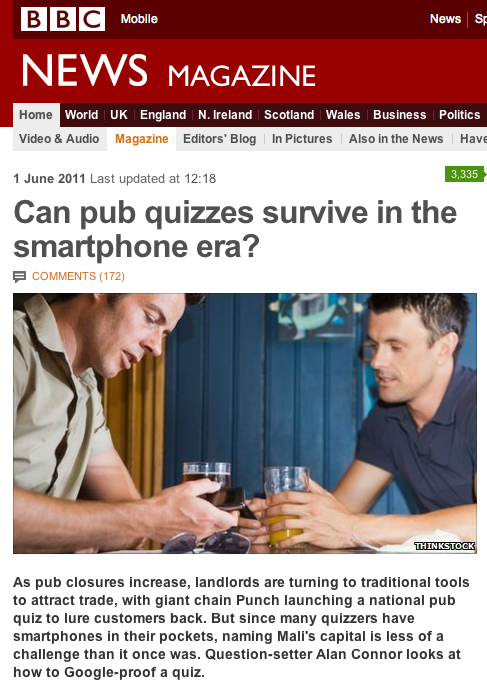 Lam, S., Pennock, D.M., Cosley, D. and Lawrence, S. (2003)1 Billion Pages = 1 Million Dollars? Mining the Web to Play “Who Wants to be a Millionaire?” in Proc. of the 19th Conf. on Uncertainty in Artificial Intelligence, 2003
Bloom’s Taxonomy
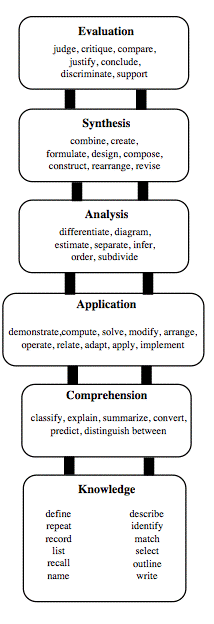 Educational outcomes? or Cognitive competencies?

Everything is built onknowledge/recall

The only thing the Web provides is knowledge/recall
Discussion
What new Web features (services?) do we need
To Transform Personal Reading intoPersonal Learning
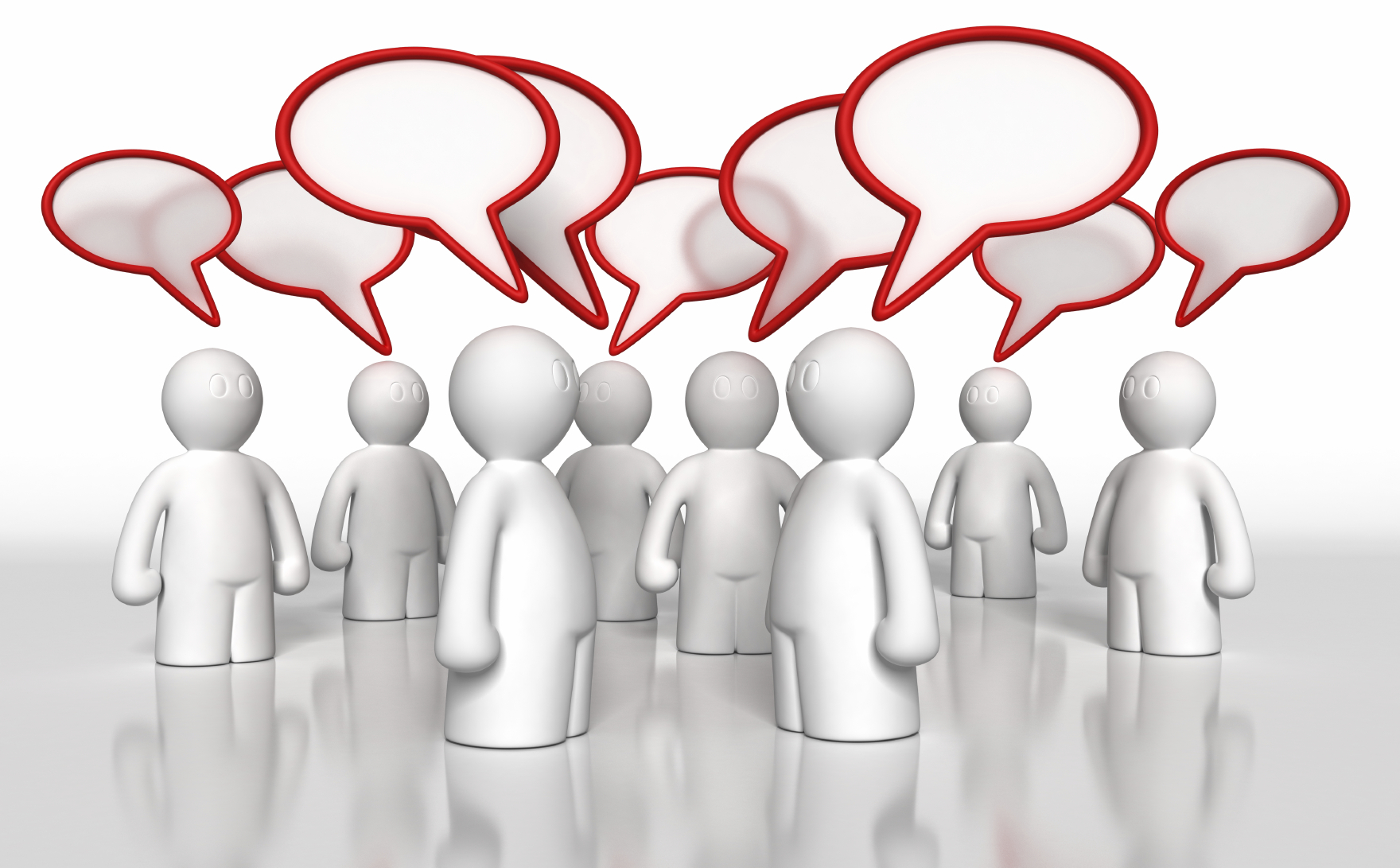